Halász bence
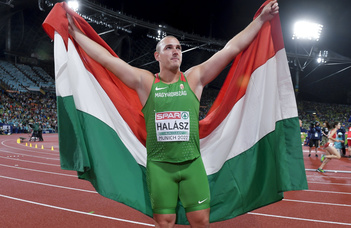 kalapácsvető
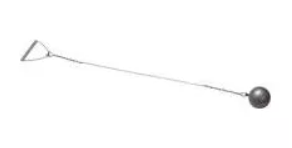 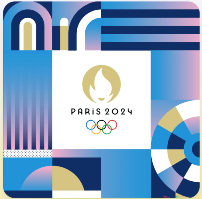 Sportág
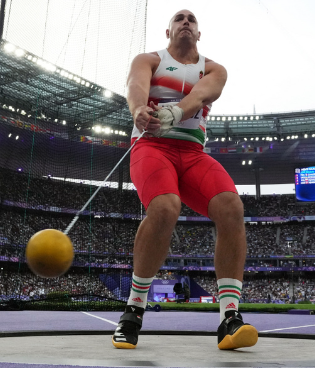 kalapácsvetés
atlétika
dobószám
7,26 kg a súlya
121,3 cm hosszú
Halász Bence
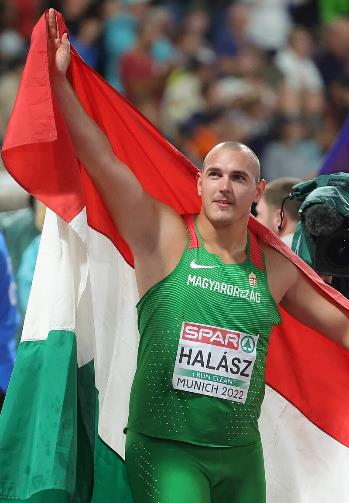 Kiskunhalason született 1997-ben
 2013. évi nyári európai ifjúsági olimpiai fesztivál 	
aranyérem: kalapácsvetés, diszkoszvetés első
2018 Berlin, Európa Bajnokság
aranyérem
2023 Budapest, Világbajnokság
bronzérem
2024 Párizs, Olimpia
ezüstérem
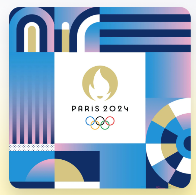 2024. PÁRIZSI OLIMPIA
A születésnapján lett ezüstérmes.
79,97 métert dobott
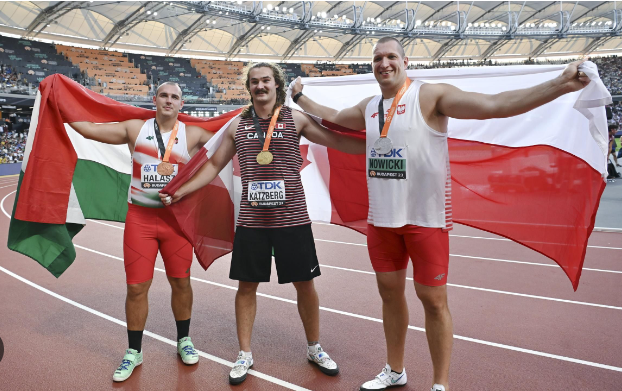 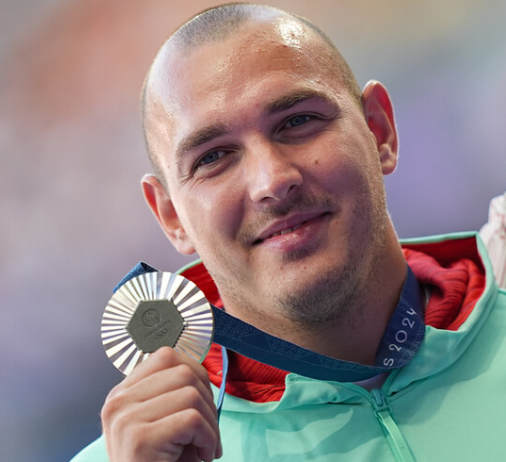 Források
https://www.elte.hu/content/halasz-bence-az-elte-sport-arca.t.31066
m4sport.hu
Wikipedia
Készítette: 5.b